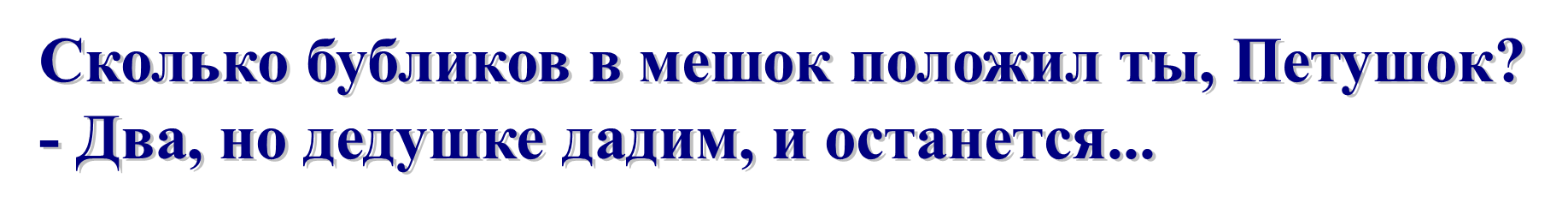 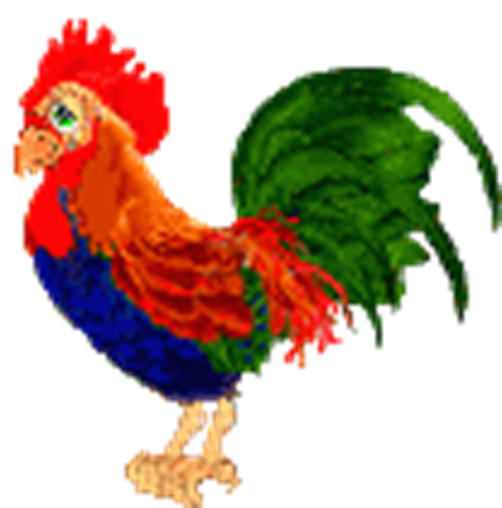 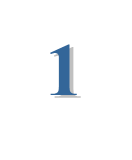 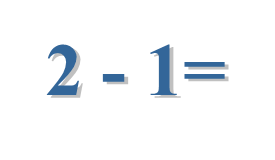 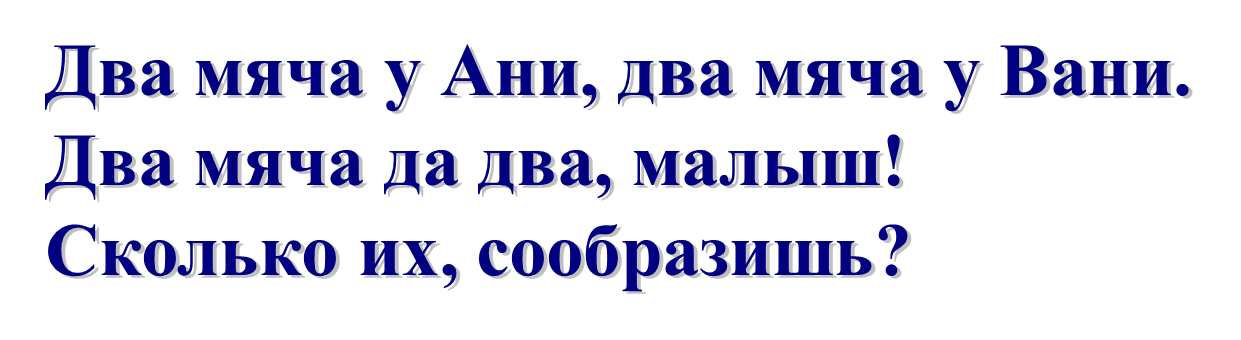 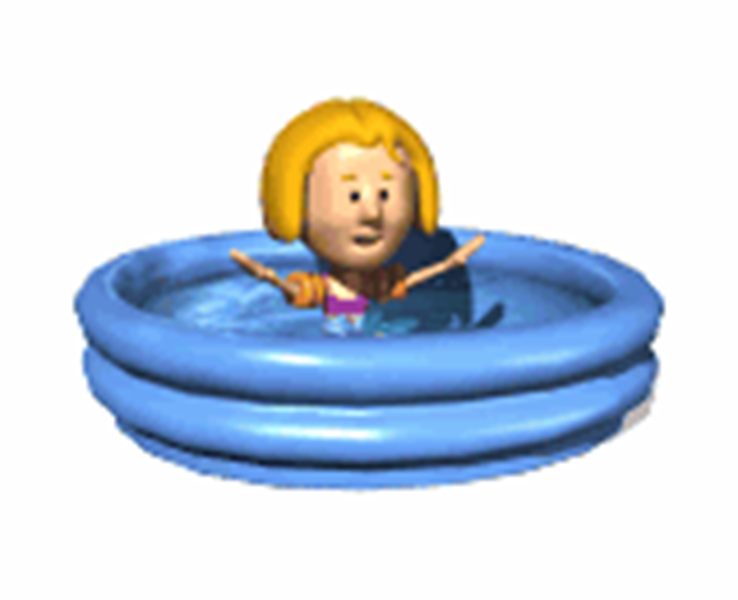 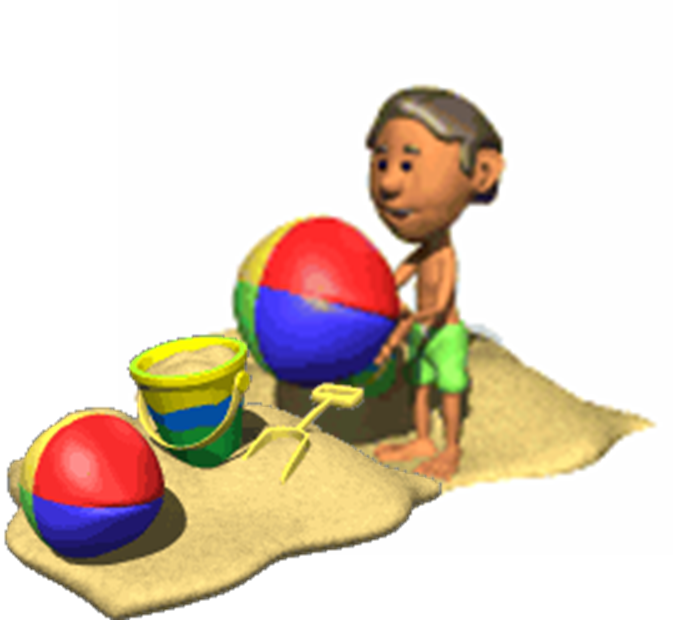 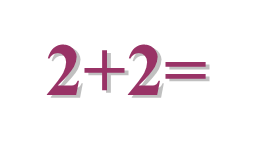 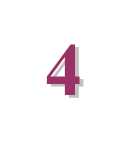 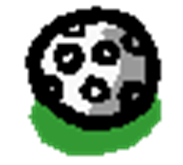 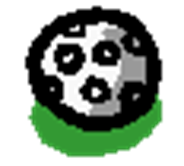 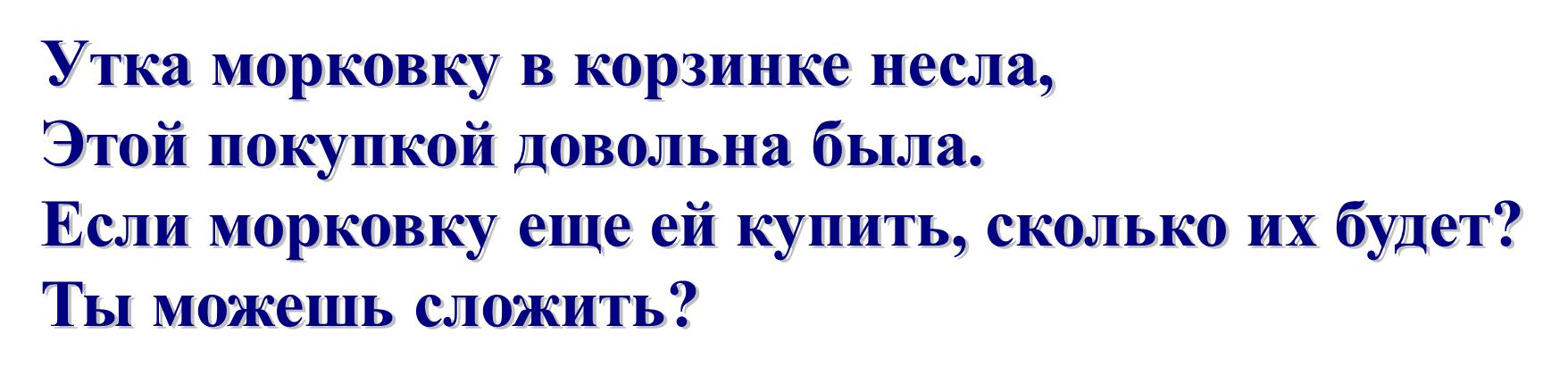 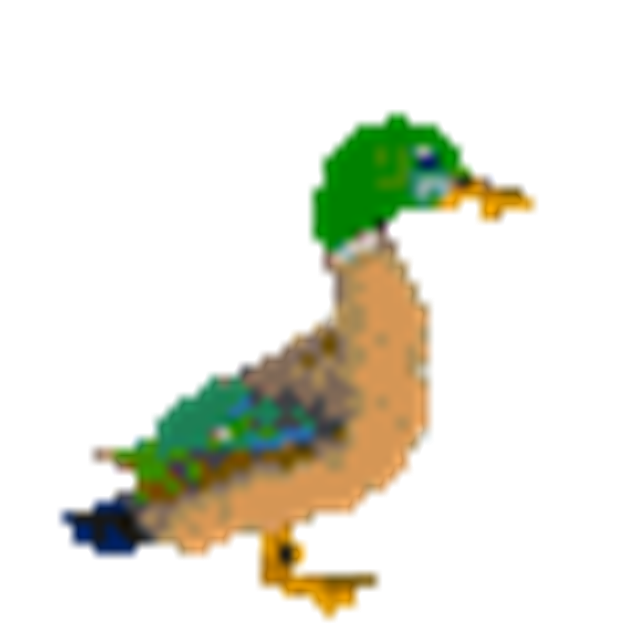 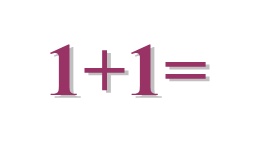 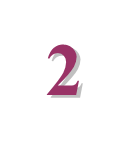 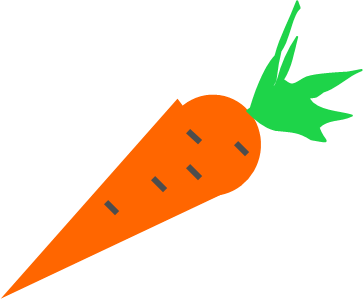 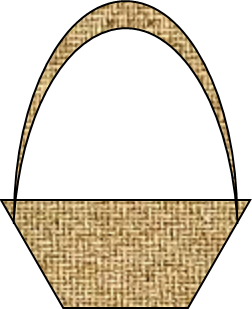 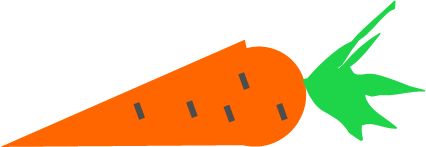 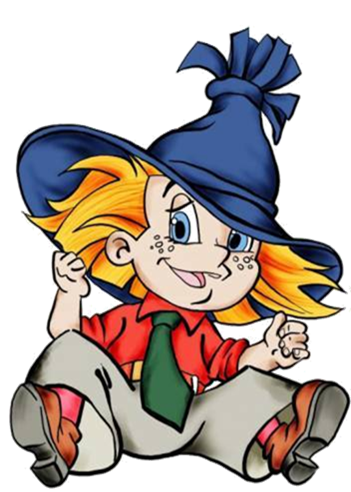 «Число  и цифра3»
План:
              1. Число 3 вокруг нас.
              2. Число 3 и книги.
              3. Состав числа 3.
              4. Пишу цифру 3.
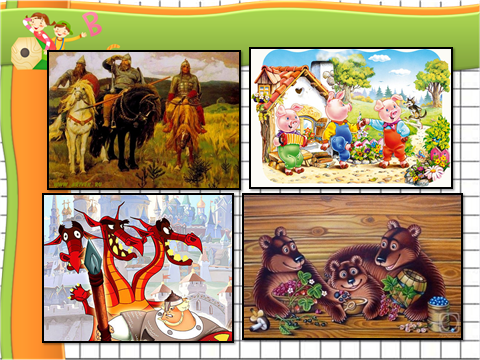 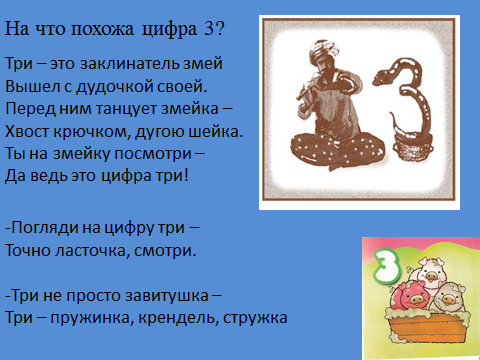